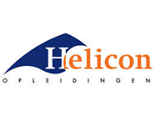 1920_LBS_1_Theoretisch kader
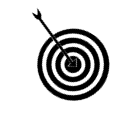 Samenwerken		
Deze opdracht maak je alleen.
Plaats je product op het Leerplatform.
Bekijk leerproducten van anderen en geef feedback.
Verbeter je leerproduct en plaats versie 2
Versie 1 op 20-09-2019
Versie 2 op 27-09-2018
Leerdoel Je kunt informatie verzamelen en verwerken. 
Je kunt theorie gebruiken als onderbouwing van je advies.
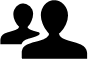 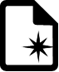 Leerproduct
Een verslag met daarin uitgewerkte thema’s die belangrijk zijn voor de theoretische onderbouwing van het advies.
Bijeenkomsten
Bijeenkomsten onderzoeken 
Bijeenkomsten specialisatie
Bezoek gemeente 3 september
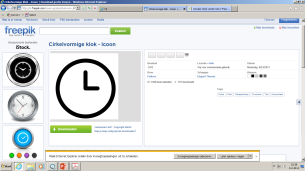 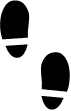 Leerpad                                                                                      
Lees de casus.
Bepaal welke thema’s daarbij horen vanuit je specialisatie.
Per specialisatie werk je minimaal uit: 
Lifestyle: bewegen, gezondheid, groen
Vrijetijd: leisure regie, recreatie in de stad, duurzaamheid
Water en energie: klimaatadaptatie, hittestress, waterberging
Stad en wijk: sociale cohesie, leefbaarheid, groen
Beschrijf welke ambities de gemeente Tilburg heeft op deze thema’s. 
Zoek betrouwbare bronnen en lees de voorgestelde bronnen. 
Werk elk thema uit met de verzamelde theorie, zodat het uiteindelijk kan dienen als onderbouwing voor je advies. 
Beschrijf per thema waarom het belangrijk is voor een leefbare stad.
Bronnen
Bestuurlijke informatie gemeente Tilburg
Nieuwe coalitie gemeente Tilburg presenteert bestuursakkoord 
Begroting leefbaarheid gemeente Tilburg
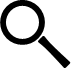 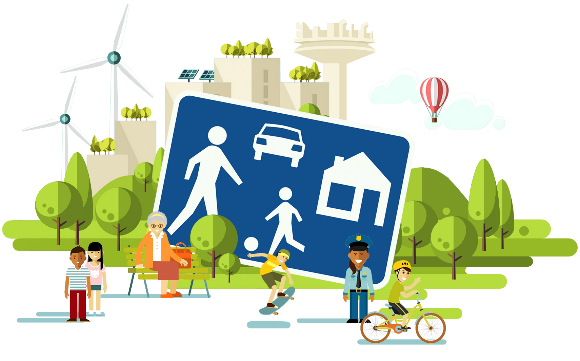 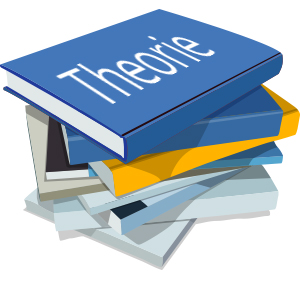